Крещение Иисуса
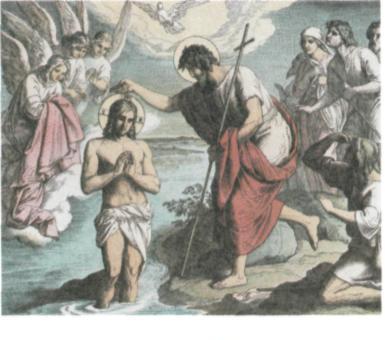 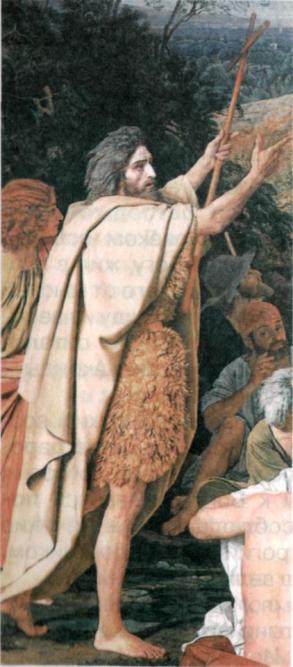 Иоанн Предтеча не только сам стал образцом святости, служения Богу. Он проповедовал покаяние, без которого невозможно спасение. Покаяние - это искреннее осуждение собственных грехов, раскаяние в них и намерение исправиться.
Обращенных к покаянию людей Иоанн крестил в водах реки Иордан для новой, праведной жизни. Крестить - первоначально означало «омывать», возрождать к новой жизни.
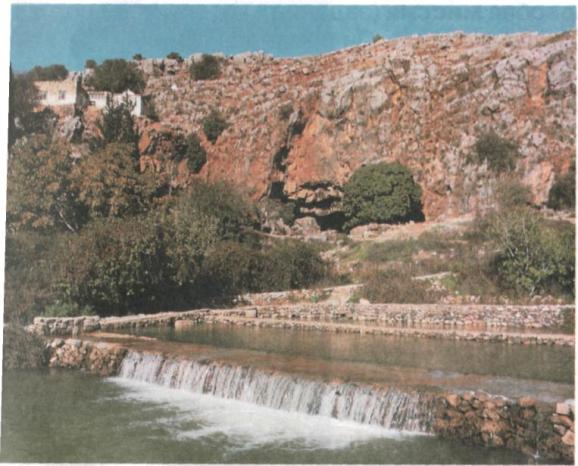 Иоанн проповедовал (учил) о Христе: «Идёт
за мною Сильнейший меня, у Которого я не-
недостоин, наклонившись, развязать ремень
 обуви Его. Я крестил вас водою, а Он будет
крестить Духом Святым».
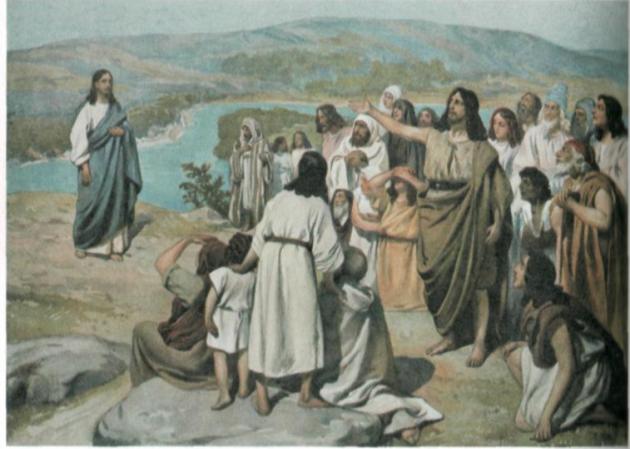 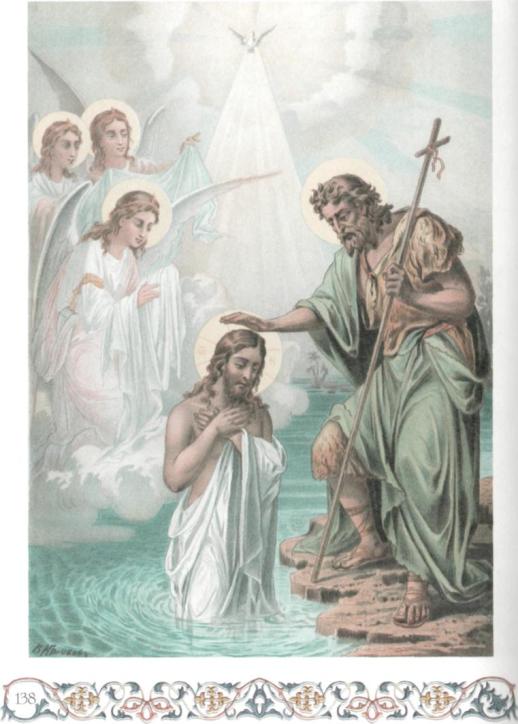 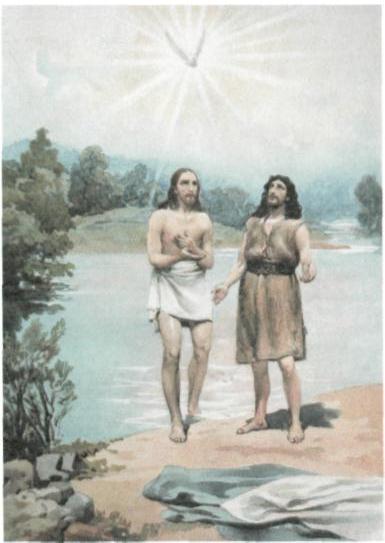 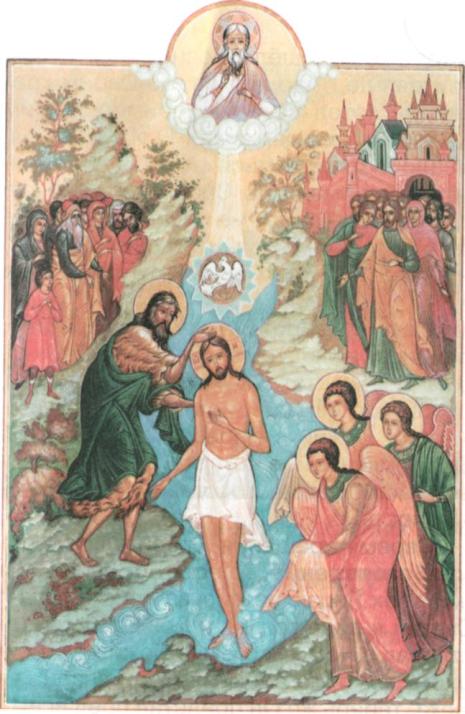 Покаяние - искреннее осуждение собственных грехов, раскаяние в них и на­мерение исправиться. Пост - воздержание в пище во время усиленной молитвы к Богу. Иордан - река в Палестине, в которой Иоанн Предтеча крестил людей и Само­го Христа.
Крещение Иисуса Христа (Богоявление) - 19 января. Миссия - особое задание.